WDC FULL BOARD MEETING
September 15th, 2022
WELCOME & INTRODUCTIONS
Angela Dunleavy, Board Chair
AGENDA
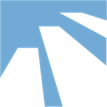 Review draft  agenda
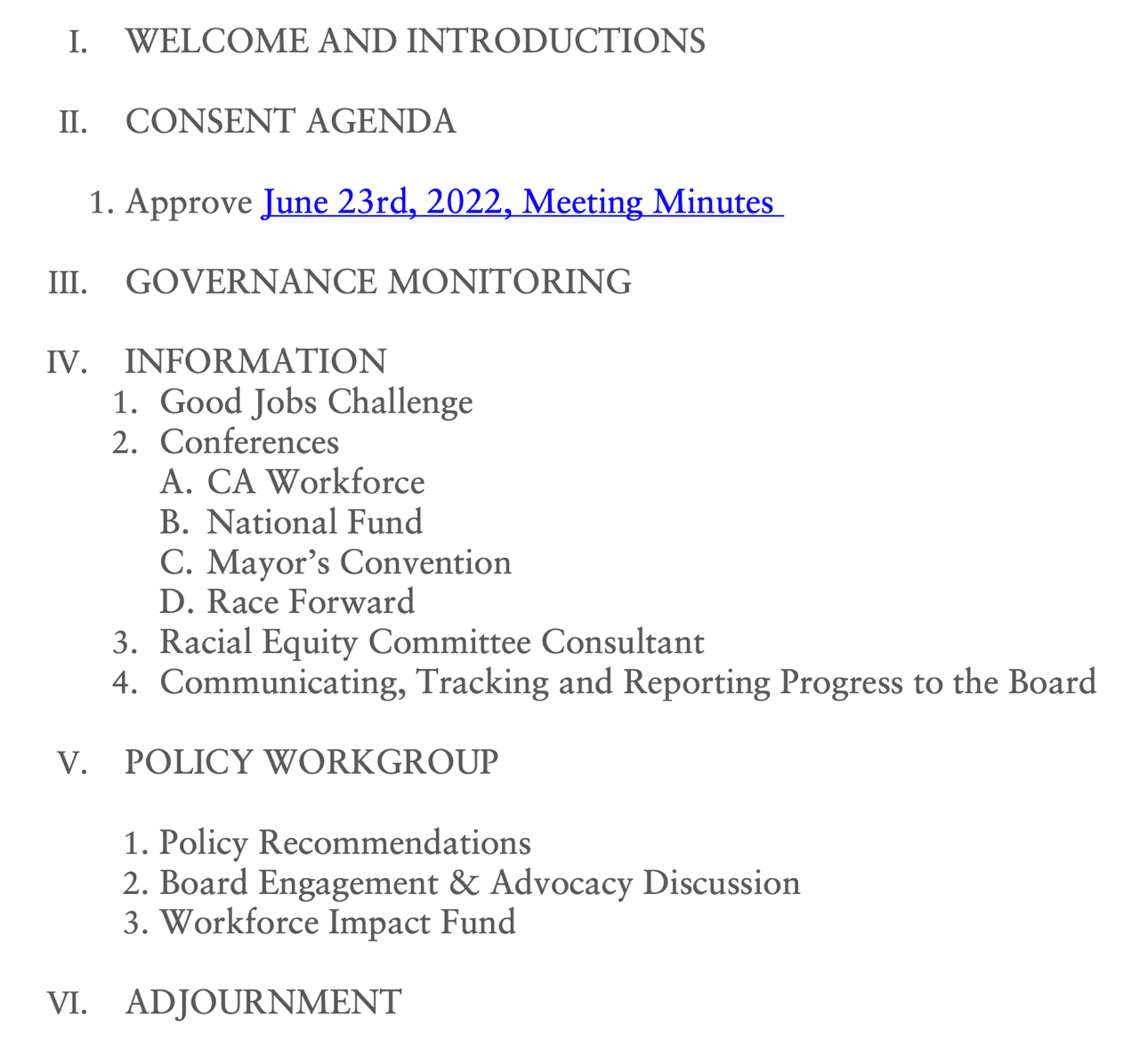 PY21 WIOA Monitoring Update
GOVERNANCE
DOL Monitoring Findings: Revisions to Bylaws and Partnership Agreement
Authority to hire, evaluate and terminate the Chief Executive Officer
The partnership agreement (5.C) and bylaws (Article 5.3) for Sea-King WDC give authority to the FAC Committee to hire, evaluate and terminate the Chief Executive Officer of both the LWDB as well as the fiscal agent (WDC). 
WIOA requires that these fall under the full LWDB’s authority. It is allowable for a LWDB to rely upon a subcommittee of the board to carry out certain functions on behalf of the full Board as long as the final action goes to the full LWDB Board for approval.  Note: The WDC’s current practice requiring all actions of the WDC are taken to the LWDB for final approval complies with the law. 
Action Required: Amend the partnership agreement and bylaws to either reflect that practice or clarify that actions that are LWDB actions (i.e. regarding the hiring and termination of the CEO, as well as others)  are taken to the full LWDB for action.

Authority to approve or deny one stop certification and a contract
Language in the partnership agreement (3.B) gives the CLEOs the authority to approve or disapprove contracts for service providers (other than contracts to the city or county) and allows them to approve or disapprove the certification or recertification of one stops conflict with federal law that provides this authority to the LWDC. 

Action Required: Revise the partnership agreement to ensure it does not assert authority to the chief elected officials that under federal law belong to the LWDB.
Governance Structure (June 2021)
LOCAL WORKFORCE DEVELOPMENT BOARD
Leads Regional System, 
Develops & Oversees Strategy & Priorities
CHIEF LOCAL ELECTED OFFICIALS
Designate fiscal agent, 
 administer federal money & appoint LWDB board
Recommendations:
Strengthen & expand  the LWDB’s role as regional policy body 
Separate fiscal agent oversight for operational and compliance issues related to the role of the fiscal agent.
Establish new LWDB Committees to support transformation priorities
WORKFORCE DEVELOPMENT COUNCIL 
Staffs Boards, Committees & Implements Decisions
FINANCE & ADMINISTRATION COMMITTEE
Governs WDC, Makes Funding Recommendations, Oversees Fiscal & Operational Affairs
INDUSTRY ENGAGEMENT COMMITTEE
RACIAL EQUITY COMMITTEE
POLICY 
COMMITTEE
ADDT’L 
COMMITTEES
GOVERNANCE JOURNEY
Deadline 
Revisions to Bylaws and Partnership Agreement
DOL Monitor Governance Findings  
Dec 2020
State ESD Monitor Findings: Bylaws and Designation Agreement 
April 2020
Bylaws 2.0 
Partnership Agreement
Executed
JULY
APRIL
JUNE
JULY
DEC
DEC
SEPT
JUNE
2022
2019
2020
2021
Governance Workgroup (09/2020 – 6/2021)
LWDB Leadership, CEO, CLEO Reps

SAC		Full Board
March 12, 2021 	March 25, 2021
May 7, 2021	May 20, 2021
June 4, 2021	June 17, 2021
State ESD Monitor & DOL
Modifications needed to  Bylaws and Partnership Agreement
New By Laws Establishing Regional Transformation 
Approved
Designation Agreement 
Executed
INFORMATION
GOOD JOBS CHALLENGE
CONFERENCES
MEETING OF THE MINDS
CWA Presentation |  September 7,2022  |Marisol Tapia Hopper
IMMIGRANT & REFUGEE STRATEGIES
(Office of Refugee Resettlement)
SERVING ORR POPULATIONS IMPACTED BY THE DIGITAL DIVIDE
CONFERENCES
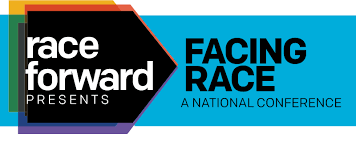 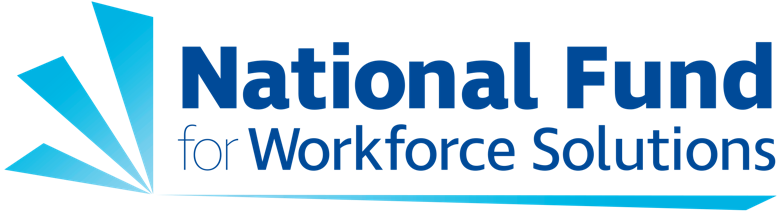 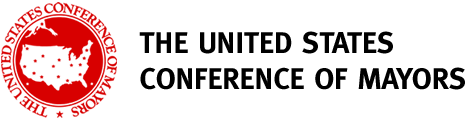 RACIAL EQUITY COMMITTEE CONSULTANT
COMMUNICATING, TRACKING & REPORTING PROGRESS TO THE BOARD
POLICY RECOMMENDATIONS 2022-2023
In alignment with our North Stars to center Job Quality, Racial Equity, and System Change…
1
Secure financial support for the WDC as regional backbone for workforce development to act as coordinator of policy/priority alignment among regional institutions and partners, with built data capacity to measure progress on equity goals.
2
In close collaboration with community-based partners, pursue specific strategies to connect young BIPOC workers to high quality jobs.  Key strategies include apprenticeships and onramp training, and digital literacy.  Important near-term funding opportunity: Federal Infrastructure Act.
Align WDC goals with County/City/Port workforce priorities, consistently advocate for labor management partnerships.
3
Guiding principles: 
Collectively advance WDC policy priorities through legislative and administrative advocacy
Align policy advocacy with Regional Strategic Plan strategies
Center racial equity, job quality, and system change
Priorities:
High Road/Infrastructure Jobs access for BIPOC. 
Funding for WDC as regional backbone; including Research & Development.
Investments in labor/management partnerships linking training to wrap around supports for students**
WIOA Reauthorization
POLICY ACTION PLAN 2022-2023
Sept 26
Seattle Mayor proposes annual budget
Sept 22
King County Exec proposes annual budget
Sept 27
Port Commission Briefing
Oct 20- Nov 8
Draft budget released to public & 11/8 public hearing
Sept 28- Nov 18
Seattle City Council budget deliberations
Oct 4- Nov 13
King County Council budget deliberations
Nov 21
Seattle City Council adopts budget
Nov 15
King County Council adopts budget
Nov 15
Port Commission adopts budget
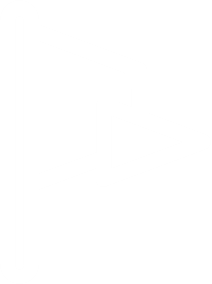 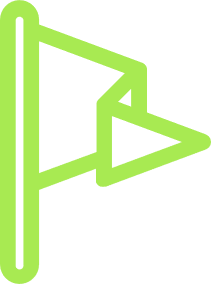 July 12
June 2
Dec 8
Sept 15
Policy Workgroup (PW) meeting
Full Board Meeting
(PW) meeting
Full Board meeting
3 Months
June 12-Aug 26
January 9
June 2-July12
March 10
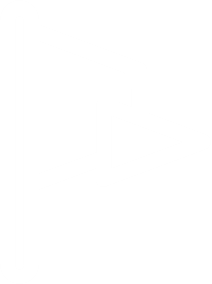 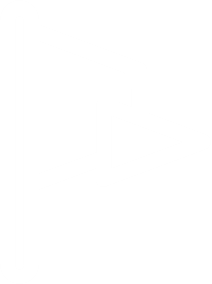 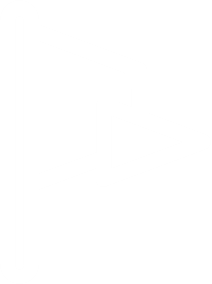 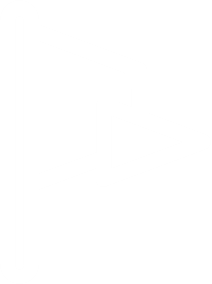 Board/staff outreach to legislators (status updates sent to PW)
PW finalize recommendations for full Board
PW members identify 3 policy priorities
2023 State legislative session begins
2022 State legislative session ended
Digital Equity (HB 1723)*
State Registered Apprenticeship Programs (SB 5600)*
Board outreach to sectoral partners for joint advocacy/collaboration
Staff track progress toward 2023 session
*Workforce priorities passed by the legislature during 2022 session.
**Priorities not passed by the legislature, requiring more advocacy.
CLIENT SPOTLIGHT
Video interview - Afzal
WORKFORCE IMPACT FUND
State Workforce Development Investment Fund
Workforce Impact Fund Request: 2023 Budget
Proposed new state workforce development investment
Leverage Local Workforce Development Board’s infrastructure and funding
Predictable, flexible and consistent funding tFlexible funds 
Support local regional priorities

Status:  Size and structure Final Decision Package being negotiated with Workforce Training Board
ADJOURNMENT
Thank you
The next Full Board Meeting is scheduled on December 8th, 2022.